ELEFANT TOOTHPASTE MAKEN
Elephant Toothpaste Science Fair Project | Make A Toothpaste For Elephants
Elephants don’t need to brush their teeth. You might be thinking why we need an elephant toothpaste. Picture a huge foaming paste coming out of a bottle, just like you squeeze out toothpaste from a tube. Doesn’t that count as an elephant toothpaste? In this elephant toothpaste science fair project, we will learn how to amaze our friends and teachers with a few simple ingredients
Needs
½ flesje Hydrogen peroxide (3% concentration)
few dropsliquid detergent / Liquid soap
Dry yeast
Warm water 
Plastic bottle with a narrow mouth (1/2L)
(Funnel)
Small cup
Large tray (big enough so that the paste won’t spill over)
Food coloring (optional)
Safety goggles (this is a must as hydrogen peroxide can be irritating for your eyes)
PROCEDURE
Stand the plastic bottle in the tray. Place the funnel over the mouth of the bottle.

Pour half a cup of hydrogen peroxide into the bottle through the funnel.

Add a few drops of the liquid soap as well into the bottle.

If we want our toothpaste to be colorful, we can add a few drops of food coloring too. This is optional. If we don’t add, we will get a plain white Colgate-like toothpaste.

Mix dry yeast and warm water in the small cup. Stir well.

Pour this mixture into the bottle through the funnel, and stand aside.

Watch the paste frothing and pouring out of the bottle. Just like someone has squeezed a giant toothpaste tube, right?

Safety tip: Make sure to wear your safety glasses and lab aprons. Do not touch the paste. Though we call it toothpaste, it is not safe to touch the paste. Chemicals used can damage your clothing or skin
LabJournaal vanDatum:…………… Naam:………….………
Wat ik heb onderzocht: Hoe maak je elephant toothpaste

Wat had ik nodig:
Bekertje waterstofperoxide
Drupje afwasmiddel
KaliumJodide of gist
Half bekertje warm water

Werkwijze (wat heb ik gedaan):
In 1,5 l fles waterstofperoxide en druppel wasmiddel gedaan
Kaliumjodide / gist  opgelost in bekertje warm water
En dit bij waterstofperoxide gegoten
LabJournaal vanDatum:…………… Naam:………….………
Resultaten: beschrijf wat er gebeurde
Er ontstond een schuim dat uit de fles ontsnapt. Het bleef eruit spuiten.
Bij kaliumjodide duurde het langer voor er schuim ontstond en bleef er ook meer schuim uit de fles komen. Het schuim was iets compacter bij KI
De fles werd warm in beide gevallen.

Analyse: Kun je verklaren wat er gebeurde?
Het onstabiele waterstofperoxide wordt in snel tempo omgezet in water en zuurstof. De zeep ​‘vangt’ het zuurstofgas in miljoenen zeepbelletjes. Het schuim ontsnapt uit de fles zoals tandpasta uit een tube
Bij analyse
Hoe zit dat?De reactievergelijking (KI is een zout dat in oplossing voorkomt als de ionen K+ en I-):	2 H202  2 H20 + O2

Omdat het I – ion netto niet weg reageert, noemen wetenschappers KI een ​‘katalysator’.

	H2O2 + I-  H2O + OI-	H2O2 + OI-  H2O + O2 + I-
Bij analyse
Hoe zit dat?Trouwens, er komt heel wat warmte vrij bij deze ​‘exotherme’ reactie.
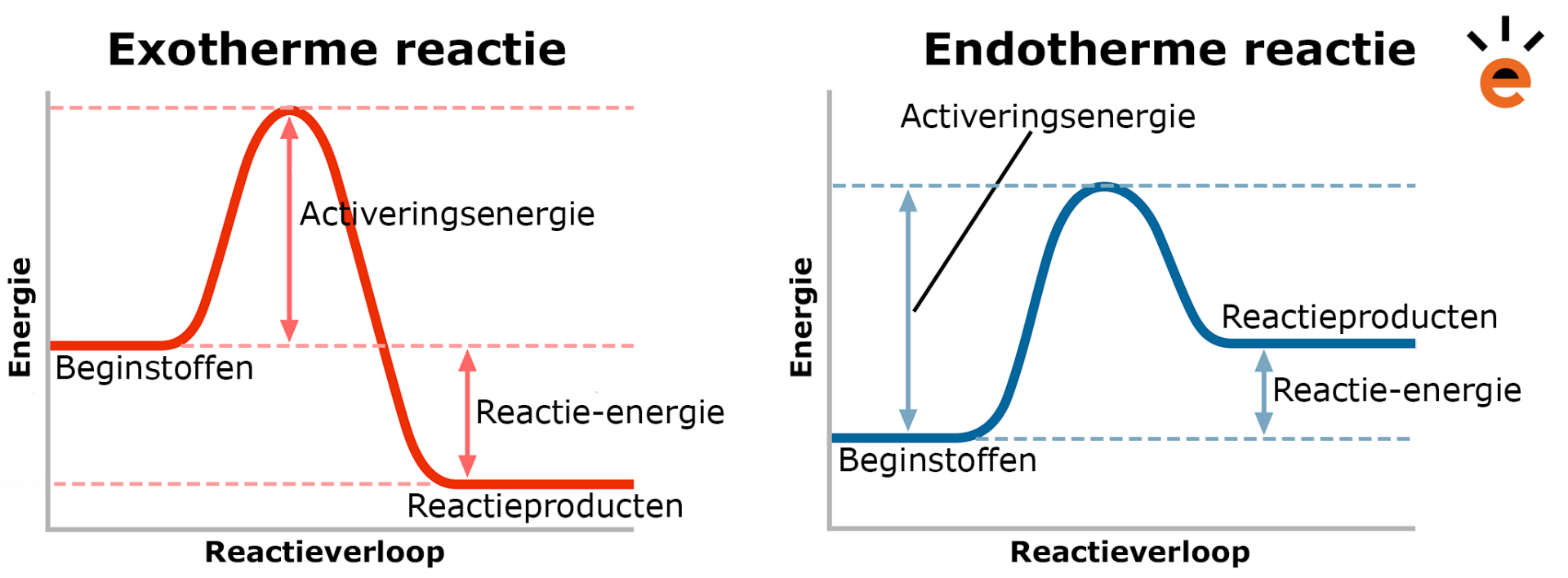